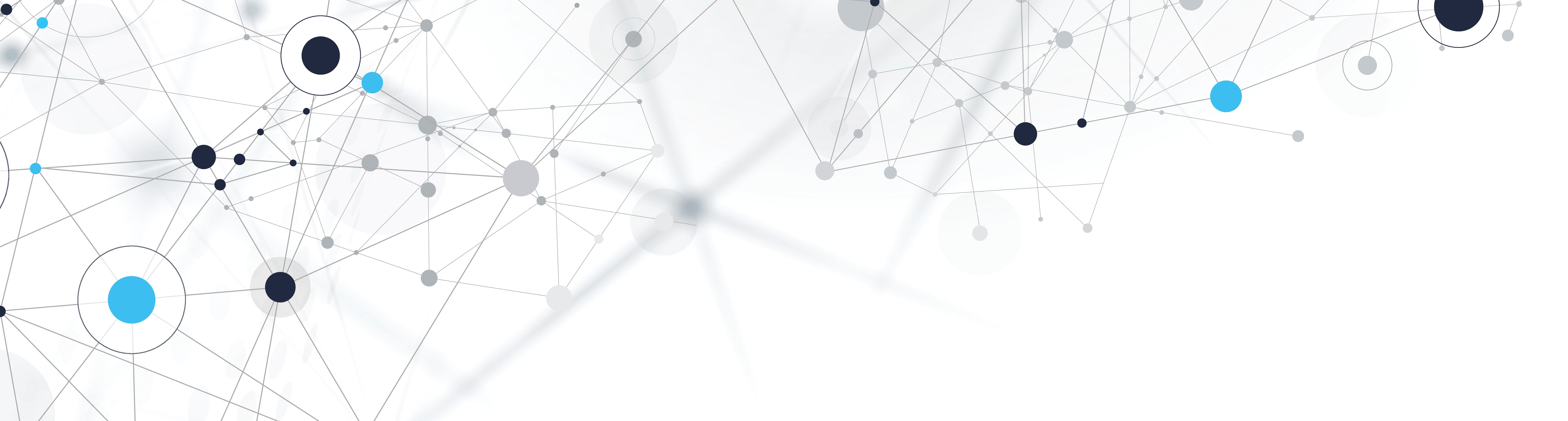 SOCIAL TRUST IN CRIMINAL JUSTICE: A METRIC
Prof. Joshua Kleinfeld University of Northwestern
Prof. Hadar Dancig-Rosenberg
Bar-Ilan University and UC Berkeley
The Role of Metrics in Modern States
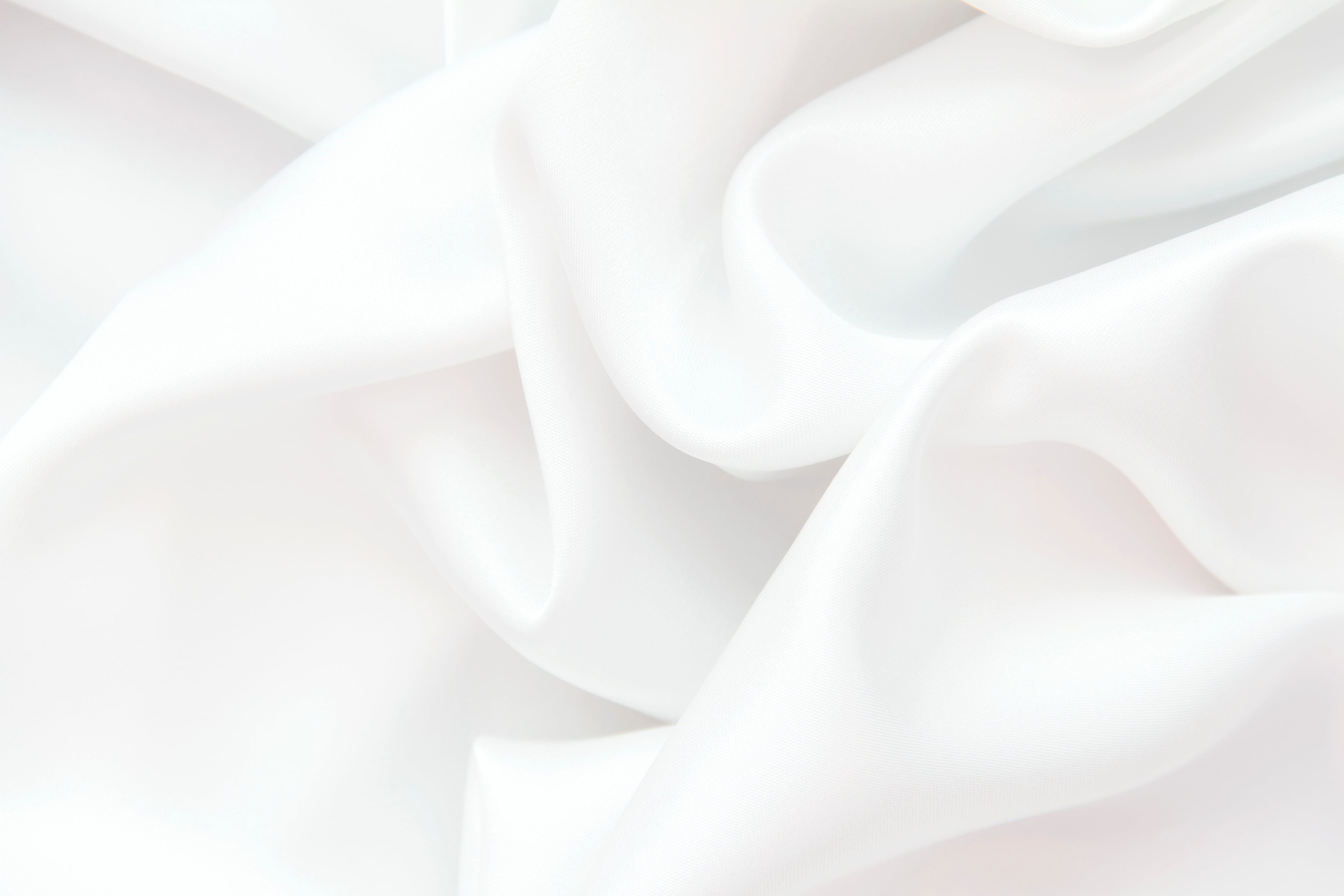 Measuring performance
Structuring incentives
Determining the allocation of resources
Translating values into bureaucratic operating procedures
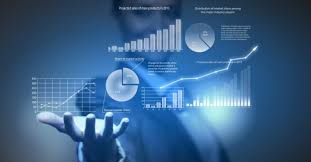 Six Metrics Dominate Criminal Law Today
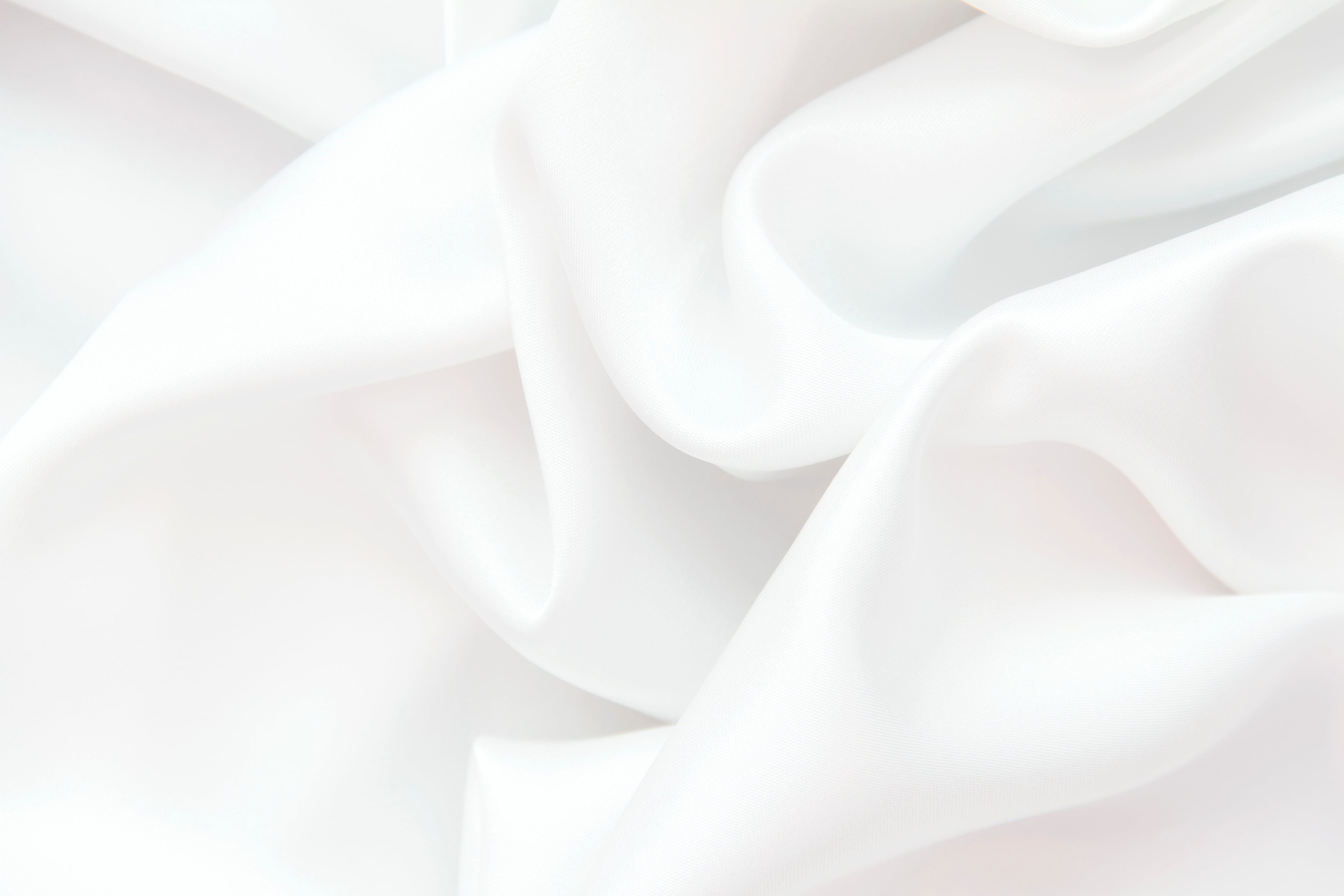 crime rates
 conviction rates
 arrest rates
 clearance rates
 recidivism rates
 Monetary cost

The problem: existing metrics give an inadequate picture of how well the criminal system is working and  create destructive incentives
Our Proposal
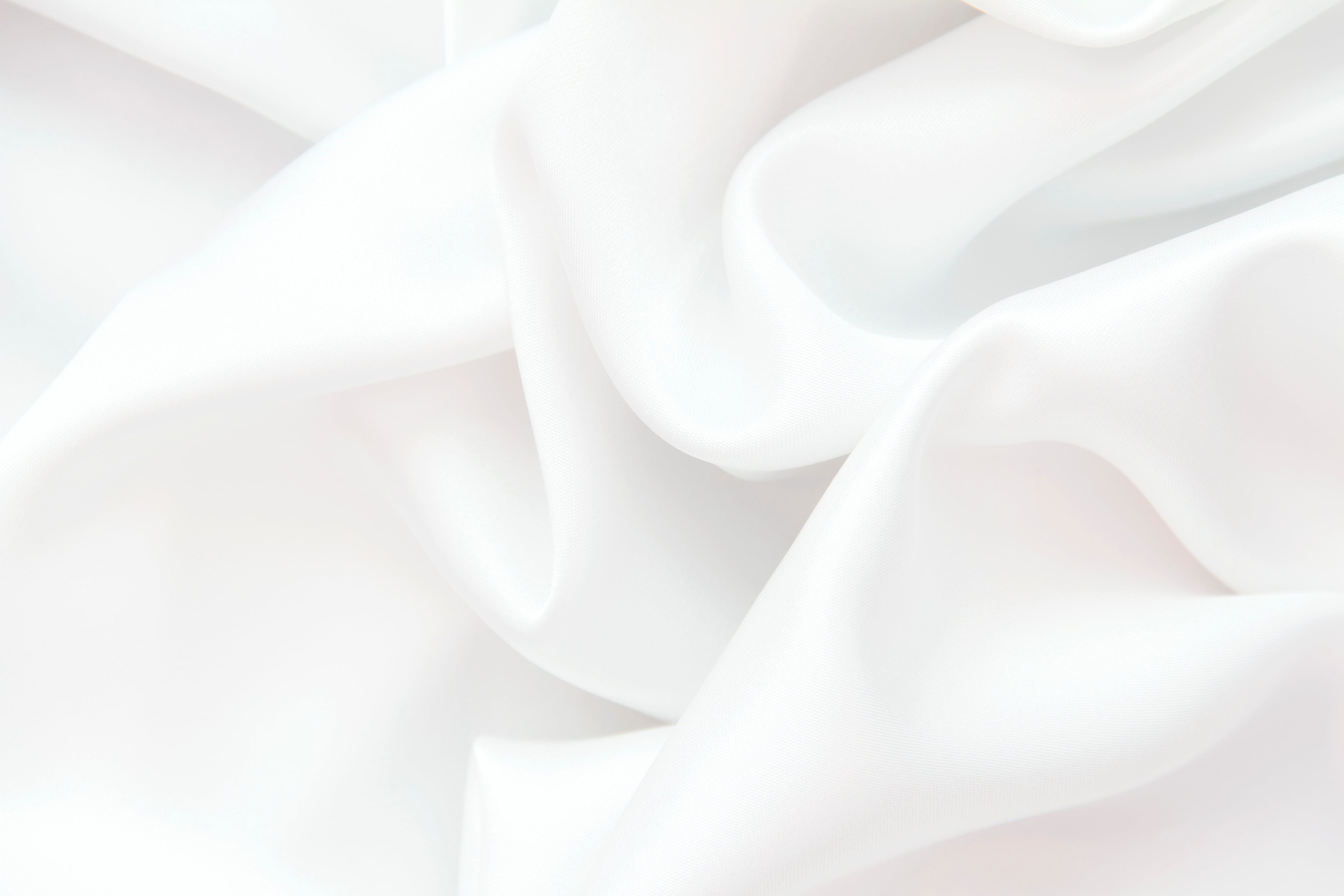 Adopting a metric based on the concept of social trust 


“Social trust” refers to an individual’s beliefs about the general trustworthiness of other people, social institutions, and government
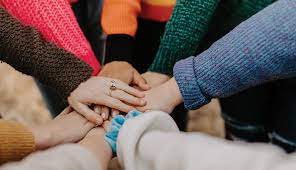 ‘Social trust’ refers to three dimensions:
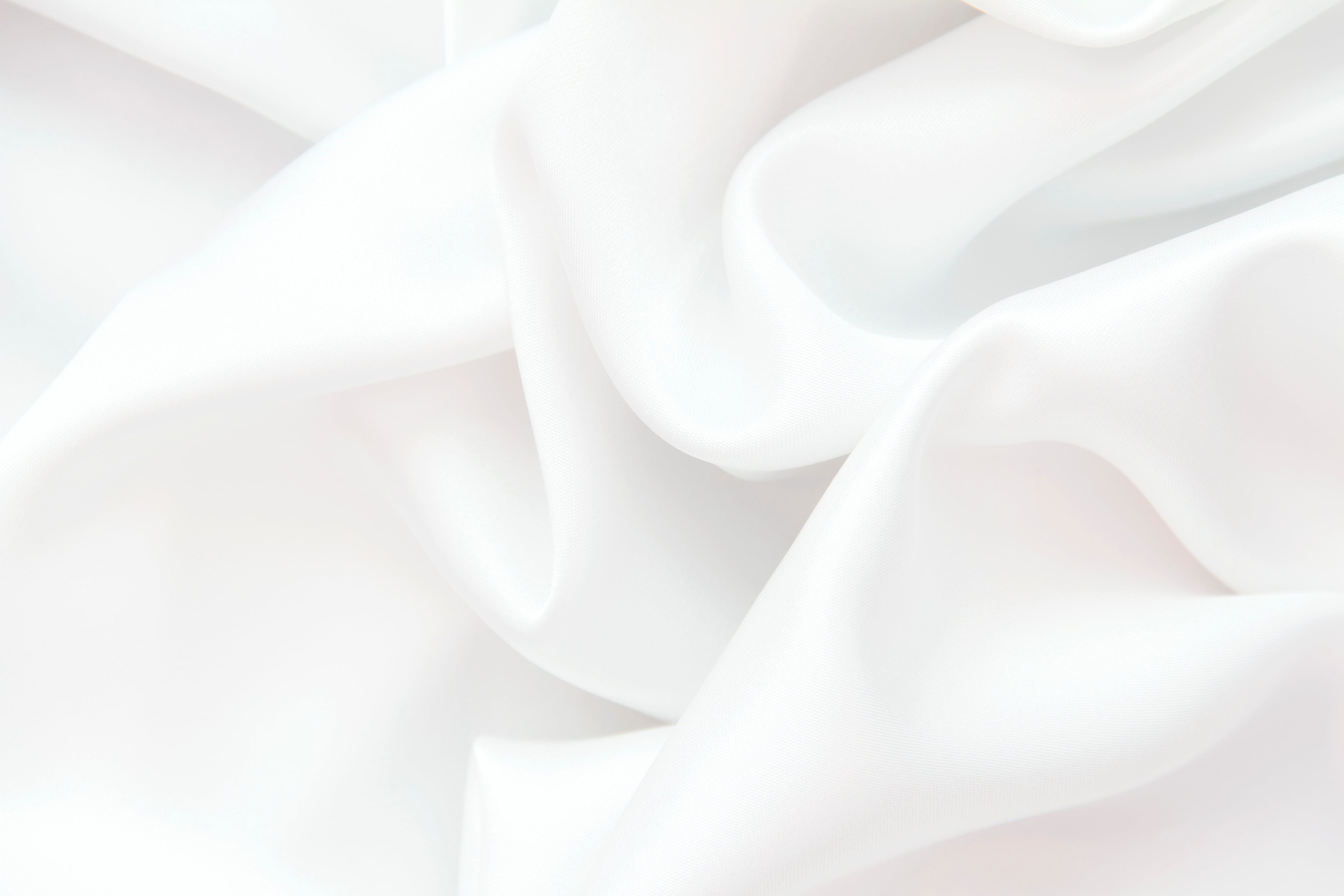 (1)  the level of trust a polity’s members have toward the institutions, officials, laws, and actions that comprise the criminal justice system; 
(2)  the level of trust a polity’s members have, in virtue of the criminal system’s operations, toward government generally (beyond the criminal justice system); and 
(3) the level of trust a polity’s members have toward one another following incidents of crime and responses to crime
A well-functioning criminal system is one whose operation increases people’s sense of trust along those three lines; whereas a poorly functioning criminal justice system is one whose operation diminishes trust along one or more of those three dimensions


Marginal effects on social trust should be the key measure of whether a criminal system is functioning well or poorly
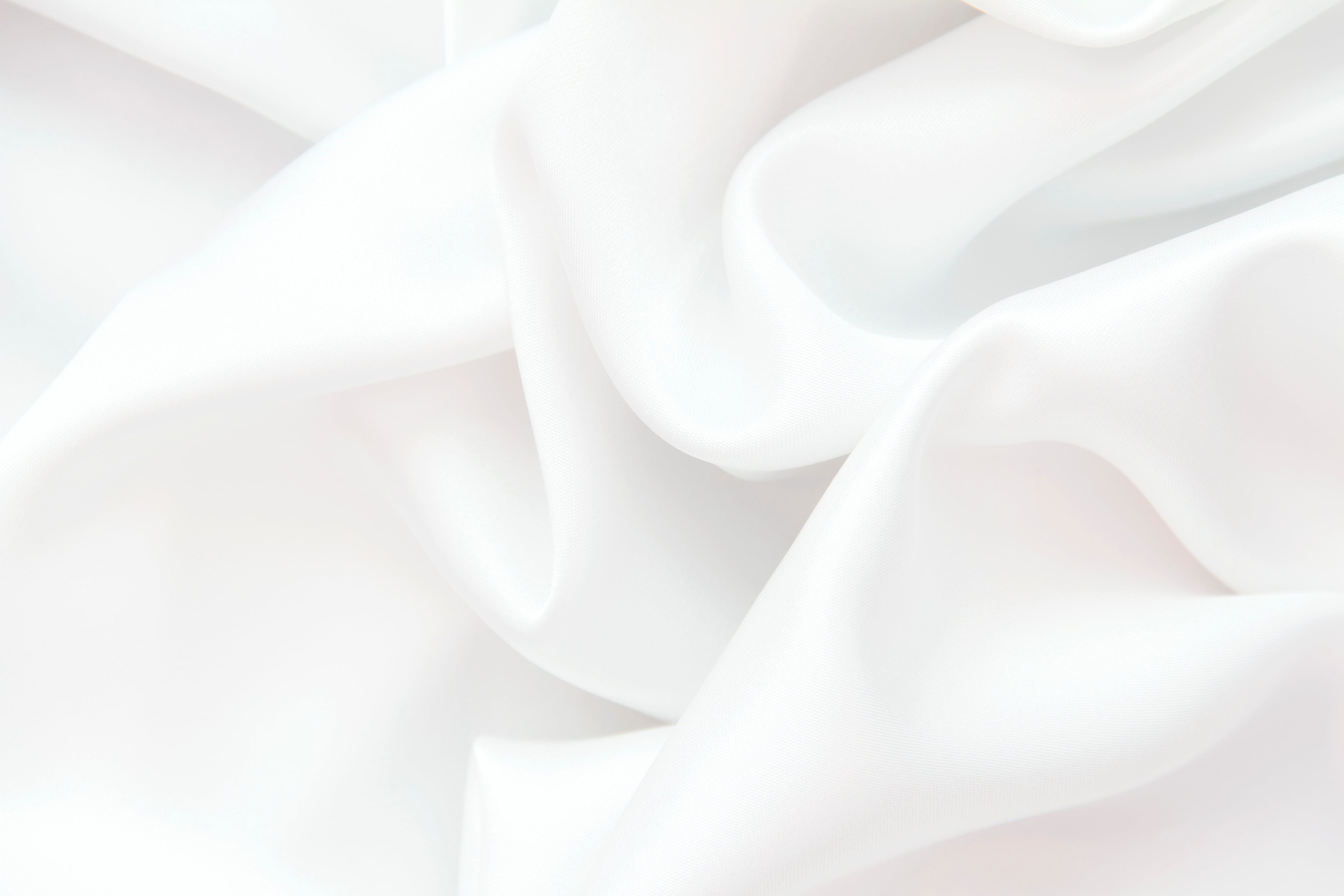 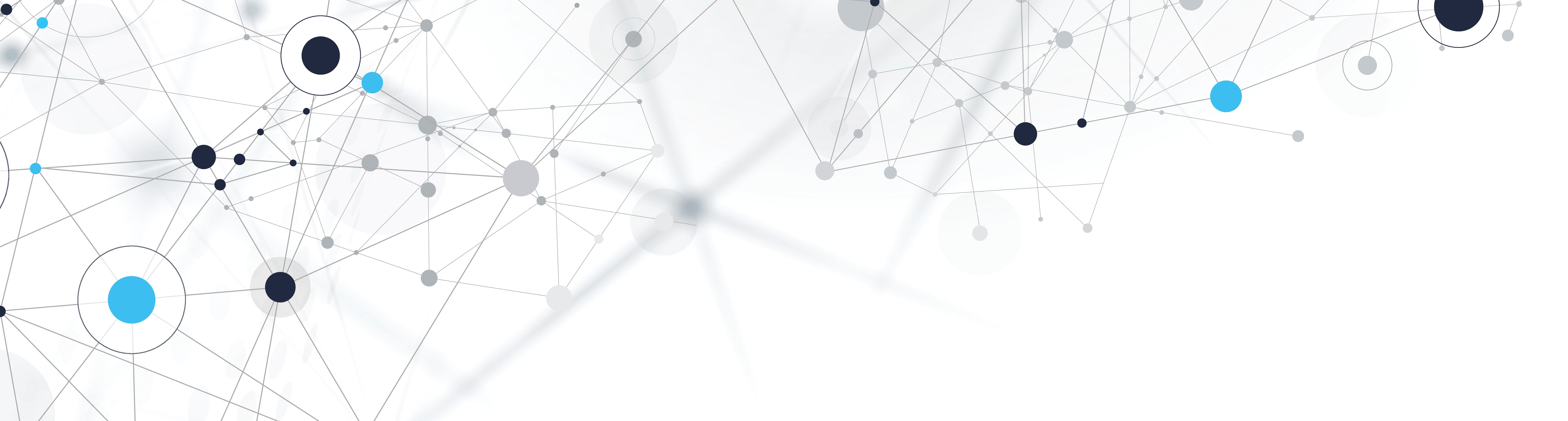 Social trust is a locus of agreement among the cacophony of different goals people bring to the criminal justice system (whether it’s racial justice, procedural justice, retributive justice, social solidarity or crime control)
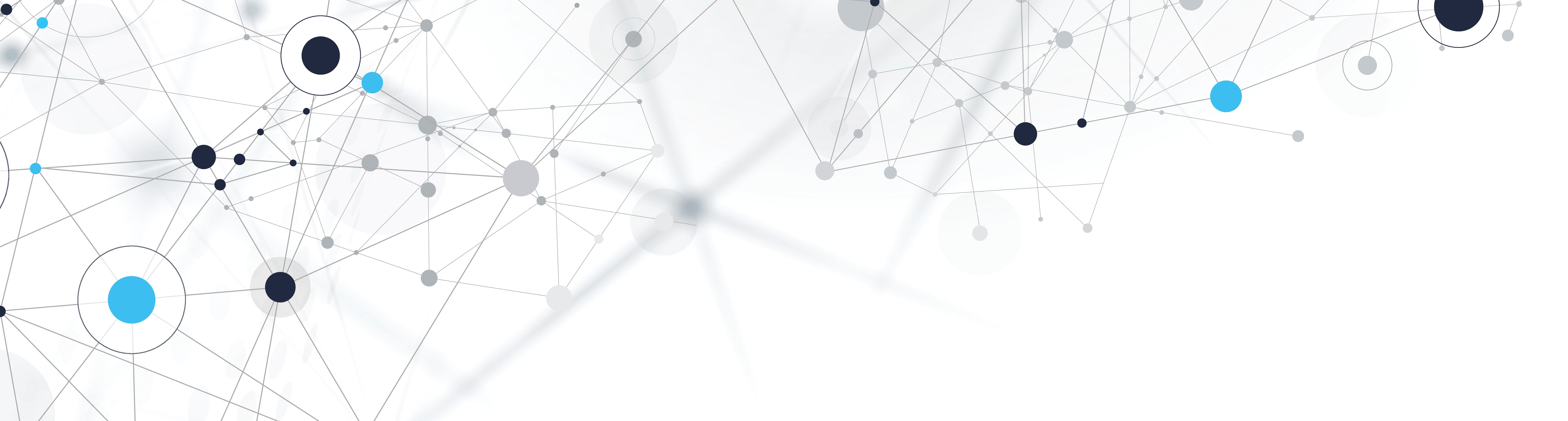 PRACTICABILITY
How can we implement this idea?
Using survey techniques to ask people who have had recent encounters with the criminal justice system whether the experience left them with more or less trust in the criminal system and its officials, in government generally, and in their fellow citizen


Questions might include: 
To what extent do you feel that justice was done in this case?
How fairly do you feel the officials involved in this case behaved?
How respectfully do you feel the criminal justice officials involved with this case behaved?
Do you feel more or less trust in your government now that this case has concluded?
Do you feel more or less trust in your fellow citizens now that this case has concluded?
How much would you trust officials in a future criminal case in which you had a stake?
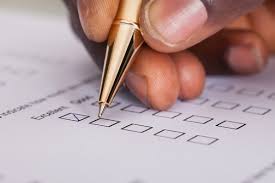 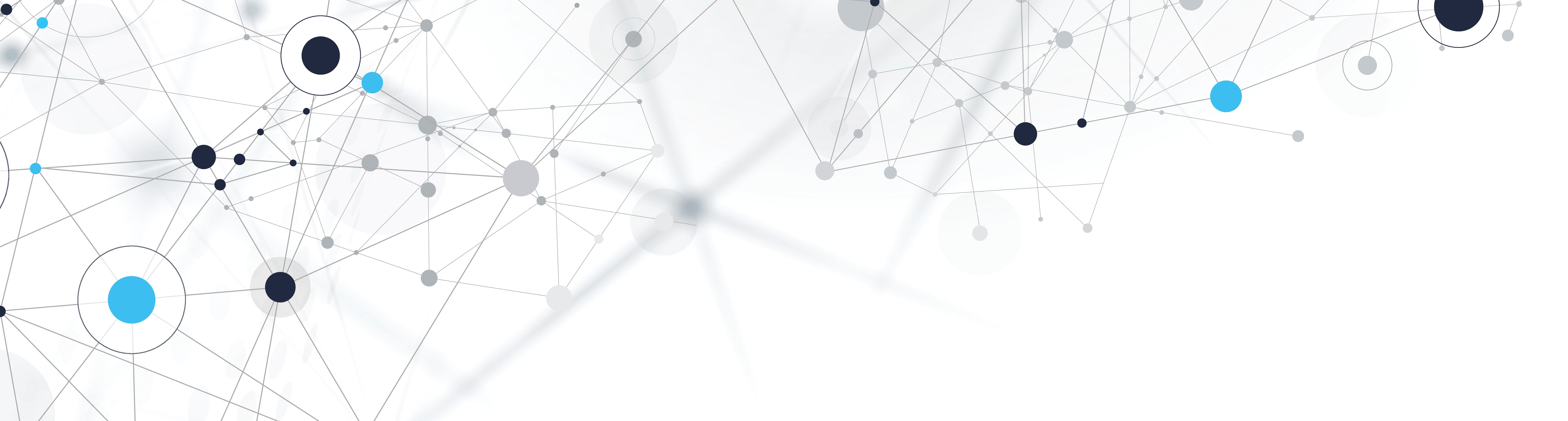 Thank you!*full paper can be found on SSRN*
joshua.kleinfeld@northwestern.edu      Hadar.rosenberg@biu.ac.il